Relazione finale
Funzione strumentale Area 1PTOF – RaV – PdM
Prof. Francesco Di Filippo
Il lavoro è stato svolto con la collaborazione della Commissione PTOF-RaV-PdM
Funzione Strumentale Area 1
PTOF- RaV - PdM
Prof.ssa Daniela FORTINI
Prof.ssa Antonella OLIVIERO
Prof.ssa Irene ARCHINI
Attività previste
Funzione strumentale Area 1
Predisposizione, revisione, aggiornamento e monitoraggio del PTOF
Raccolta, analisi e organizzazione progetti ampliamento dell’offerta formativa
Collaborazione al controllo sostenibilità finanziaria progetti e attività PTOF
Predisposizione della modulistica relativa a sintesi e monitoraggio dei progetti
Analisi, validazione ed eventuale standardizzazione dei singoli progetti
Collaborazione al processo di valutazione ed autovalutazione RaV
Confronto tra gli obiettivi del PdM e le effettive risultanze
Attività svolteFunzione Strumentale Area 1
Analisi dei dati emersi dal RaV
Predisposizione della rendicontazione sociale
Raccolta e analisi dei progetti didattici
Aggiornamento PTOF triennio 2019-2022, anno scolastico 2021-2022
Elaborazione PTOF triennio 2022-2025 con realizzazione del PdM
Collaborazione al controllo della compatibilità finanziaria dei progetti e delle attività del PTOF
Raccolta dati ed elaborazione report monitoraggio intermedio progetti
Attività svolteFunzione Strumentale Area 1
Monitoraggio del PTOF
Analisi, validazione ed eventuale standardizzazione dei singoli progetti
Collaborazione al processo di valutazione ed autovalutazione
Aggiornamento Scuola in Chiaro
Confronto tra gli obiettivi del PdM e le effettive risultanze
Analisi dei dati emersi dal RaV
Raccolta dati ed elaborazione report monitoraggio finale progetti
Attività svolte Settembre
Raccolta Progetti didattici da inserire nel PTOF

Raccolta delle schede dei progetti proposti dai docenti e contributo alla valutazione delle attività più significative con riferimento alle esigenze degli alunni
Analisi e standardizzazione dei singoli progetti
Riorganizzazione dei progetti e delle attività integrative
Elaborazione del report sui progetti didattici (inviato a DS e DSGA)
Elaborazione del report sulla rendicontazione finanziaria (inviato a DS e DSGA)
Attività svolte Ottobre
Aggiornamento PTOF triennio 2019-2022, anno scolastico 2021-2022
Aggiornamento annuale del PTOF con i dati del nuovo anno scolastico, la nuova struttura organizzativa, il nuovo orario, l’inserimento dei progetti didattici, l’aggiornamento sui dati delle risorse, l’aggiornamento del piano triennale di formazione e l’aggiornamento delle previsioni dell’organico, aggiornamento progetto educazione civica, PCTO e PNSD, protocollo anti-contagio e piano di rientro
Pubblicazione del PTOF 2019-2022 con l’aggiornamento per l’anno scolastico 2021-2022
Attività svolte Novembre
Realizzazione PTOF triennio 2022-2025

Pianificazione e realizzazione nuovo piano triennale con aggiornamento dati su analisi contesto e bisogni del territorio, caratteristiche della scuola, priorità strategiche e finalizzate al miglioramento degli esiti, priorità desunte dal RaV, obiettivi formativi prioritari, elementi di innovazione, azioni per l’inclusione scolastica, reti e collaborazioni, piano di formazione personale docente, ATA e Dirigente Scolastico
Realizzazione PdM e pubblicazione PTOF 2022-2025
Aggiornamento Scuola in Chiaro
Attività svolte Dicembre e Gennaio
Monitoraggio intermedio dei progetti

Predisposizione/aggiornamento schede di monitoraggio intermerdio dei progetti di ampliamento dell’offerta formativa
Link inviato per raccolta dei questionari sul monitoraggio intermedio dei progetti inseriti nel PTOF
Analisi dei dati e realizzazione report
Attività svolte Marzo e Aprile
Monitoraggio finale dei progetti

Predisposizione/aggiornamento schede di monitoraggio finale dei progetti di ampliamento dell’offerta formativa
Predisposizione/aggiornamento questionario di gradimento finale degli alunni che hanno partecipato ai progetti di ampliamento dell’offerta formativa
Attività svolte Maggio e Giugno
Monitoraggio finale dei progetti

Raccolta, organizzazione e invio schede di rendicontazione finanziaria dei progetti di ampliamento dell’offerta formativa
Analisi dei dati e realizzazione del report relativo al monitoraggio finale dei progetti e del questionario di gradimento degli alunni
Report

Monitoraggio finale dei progetti
Progetti avviati e non avviati
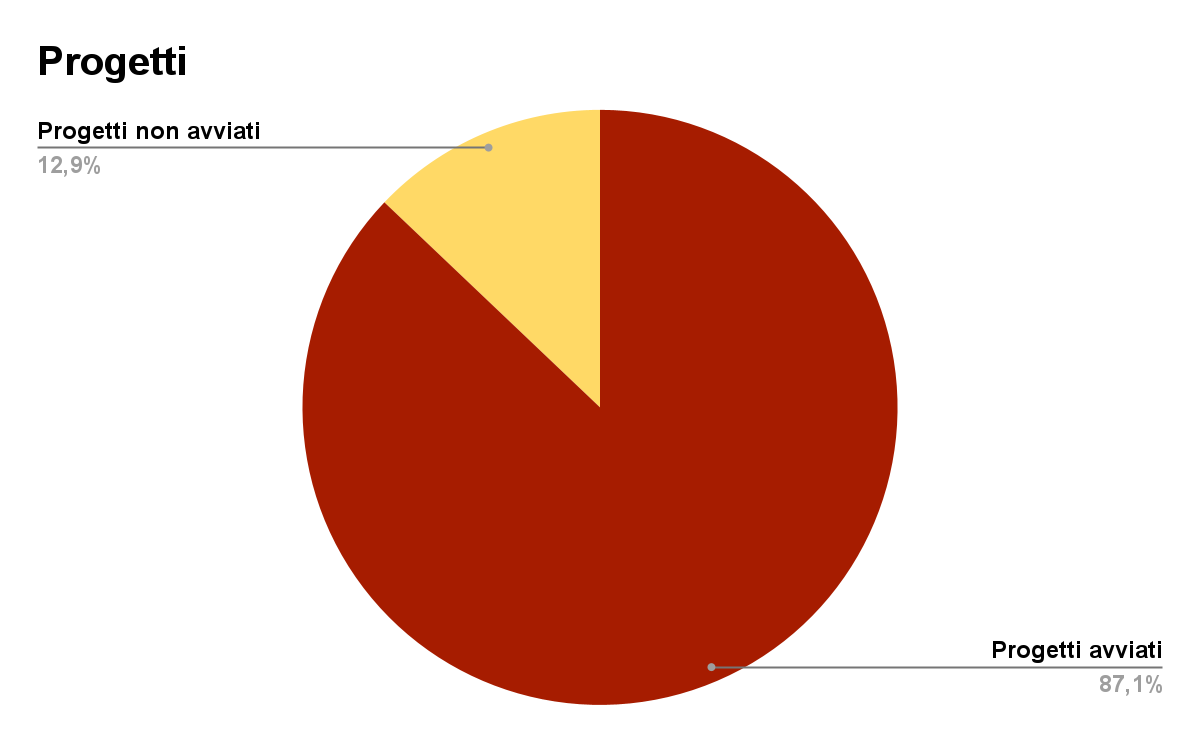 Progetti avviati 27
Progetti non avviati 4
Progetti non avviati motivi
Progetti e obiettivi
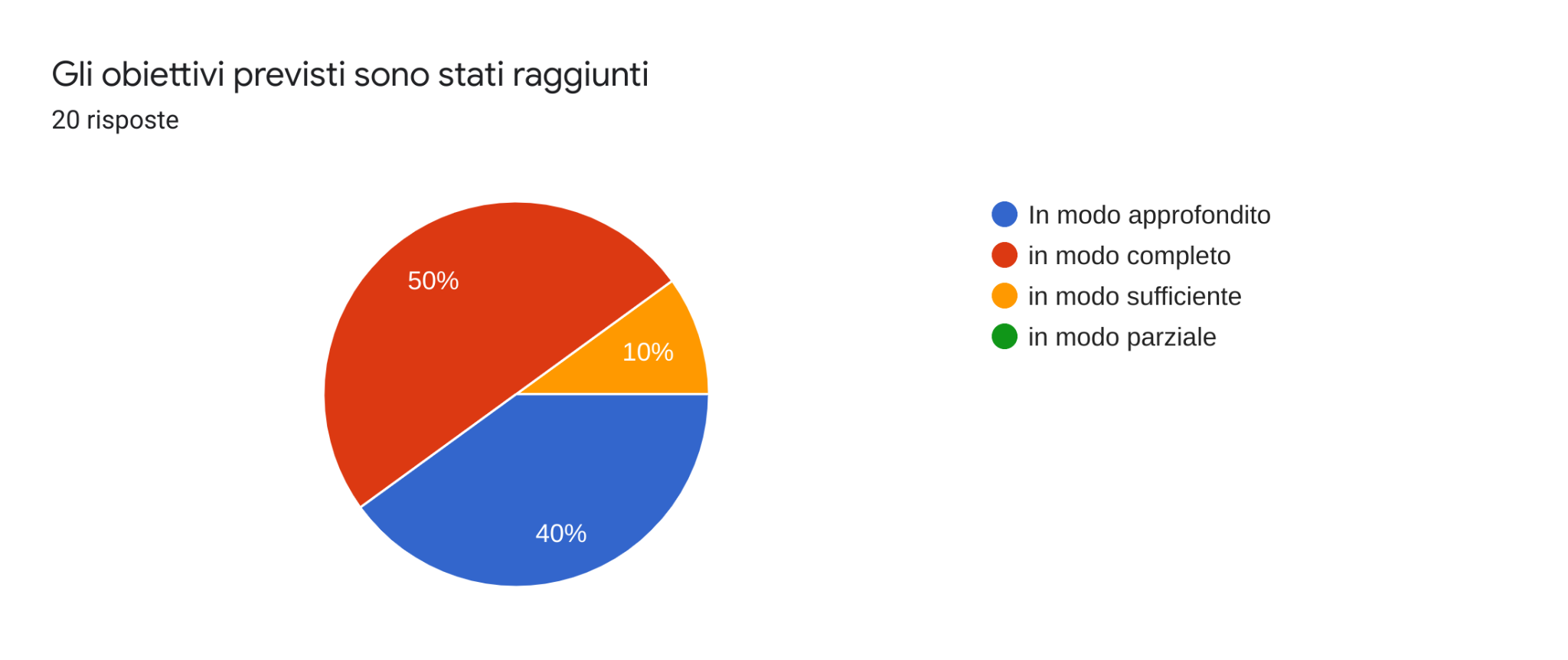 Progetti e gradimento alunni
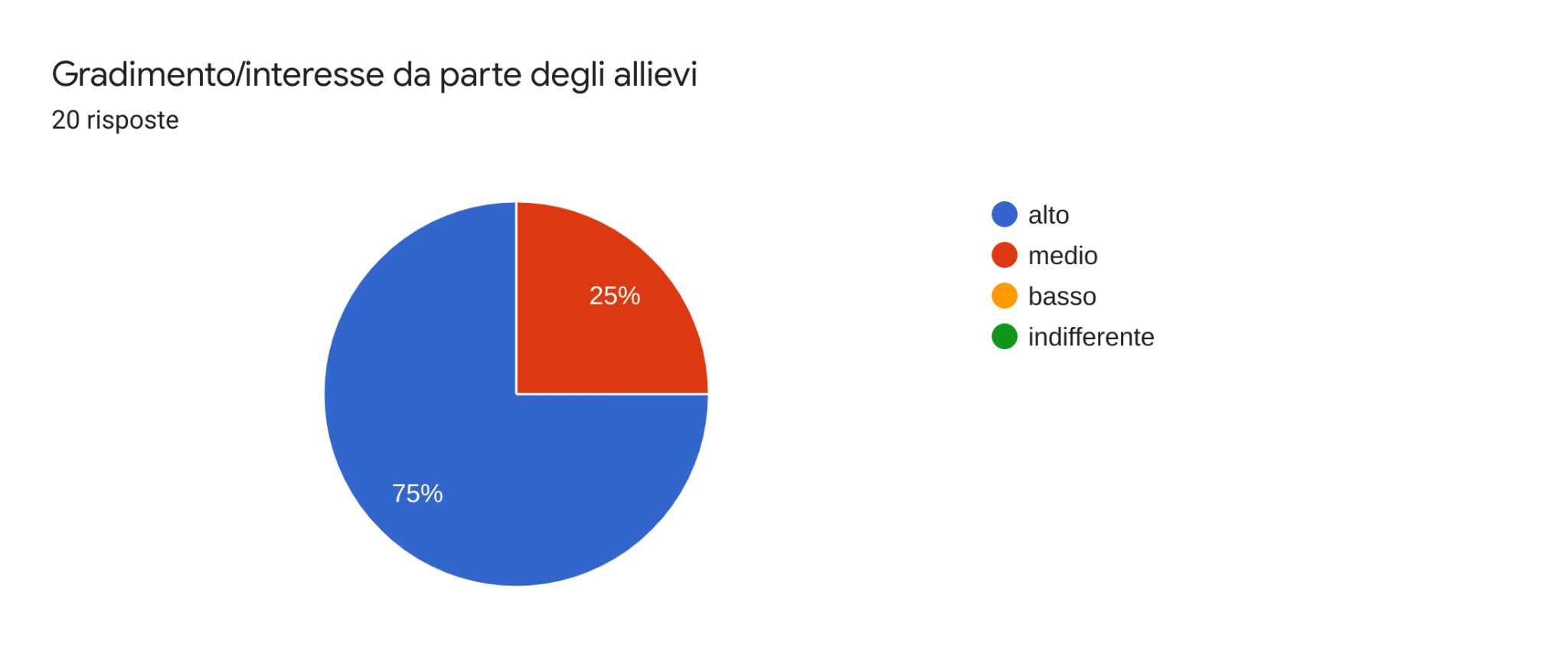 Progetti e valutazione degli alunni
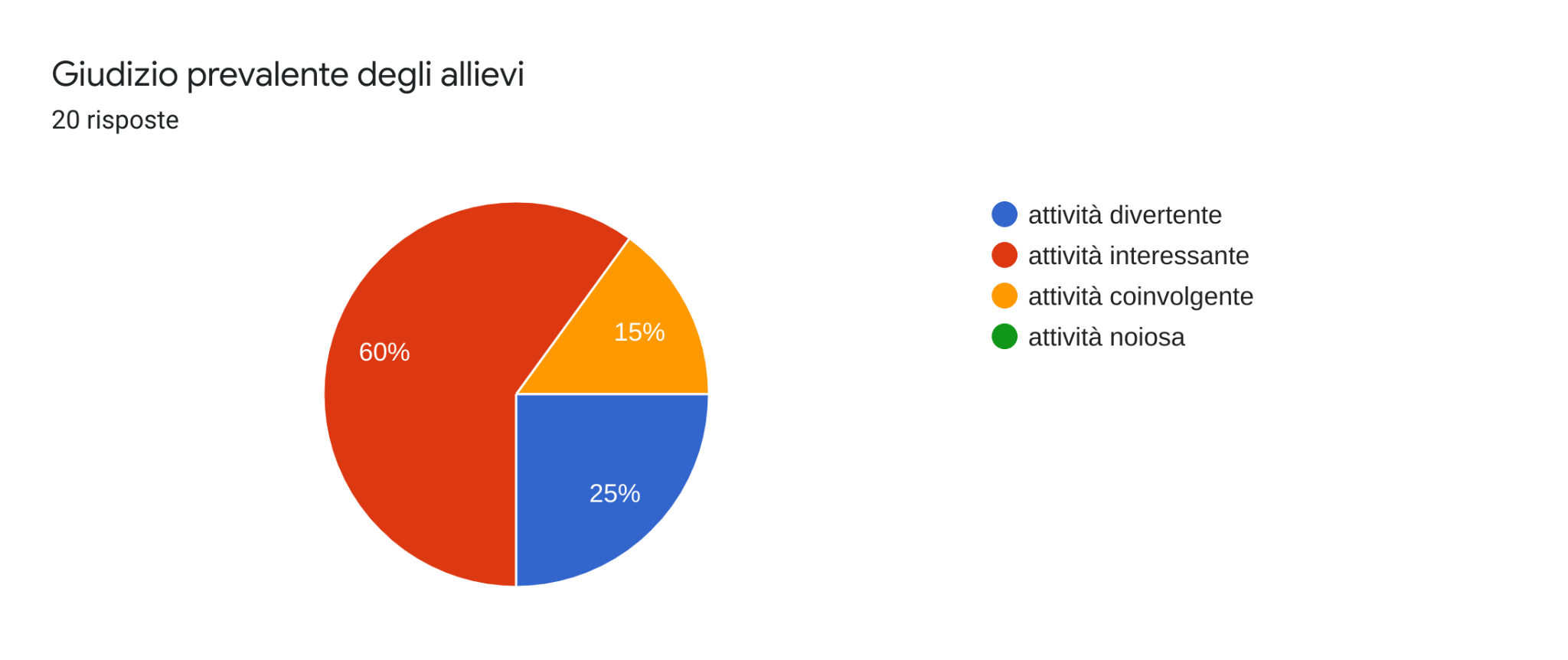 Metodologia
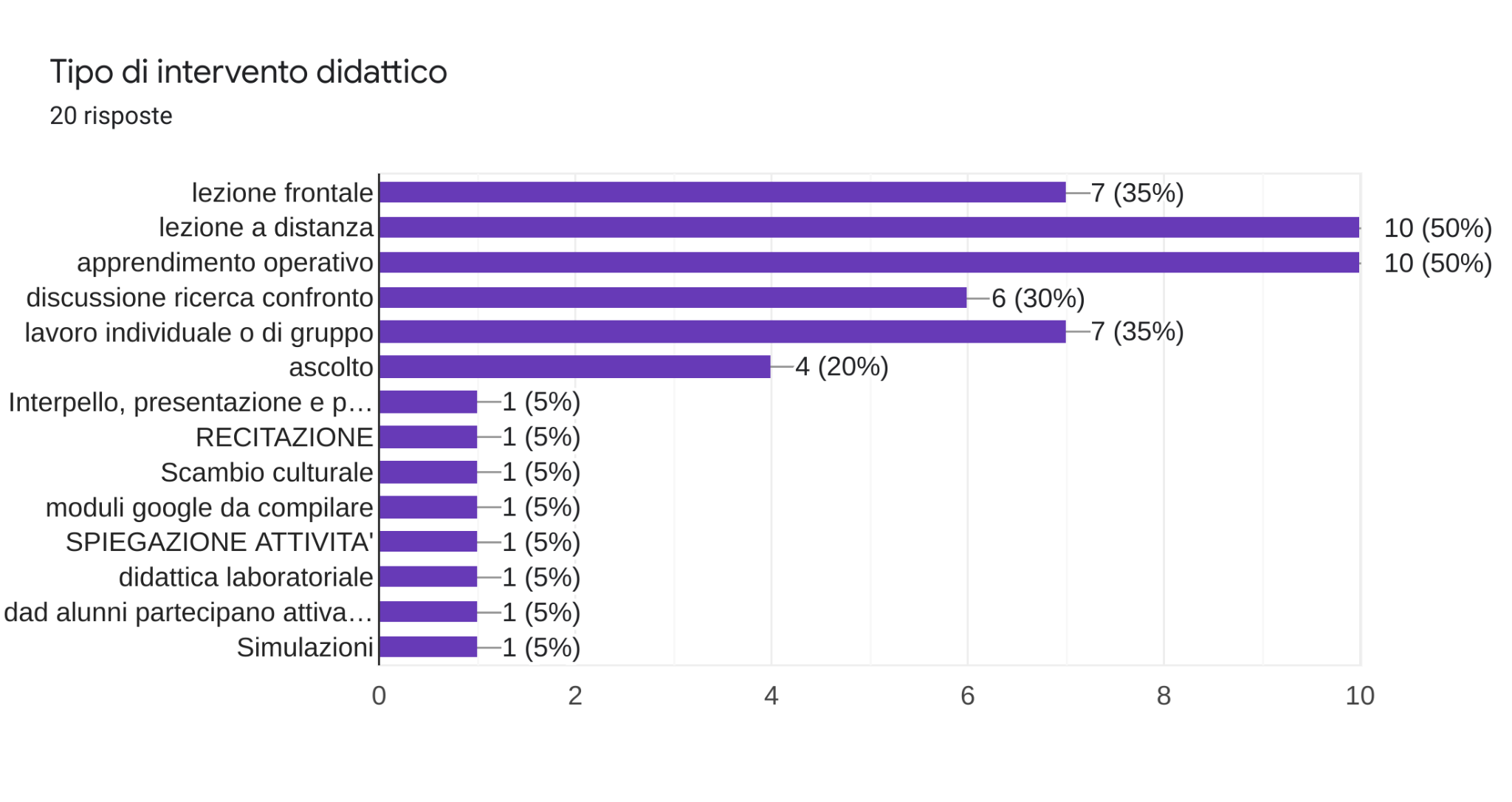 L’offerta progettuale è stata organizzata per aree disciplinari


Area Inclusione
Area Benessere e Apprendimento
Area Orientamento
Area Scientifica
Area Linguistica
Progetti area Inclusione
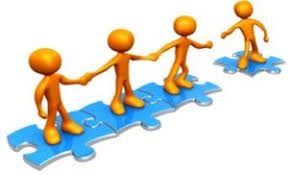 Progetti area Benessere e Apprendimento
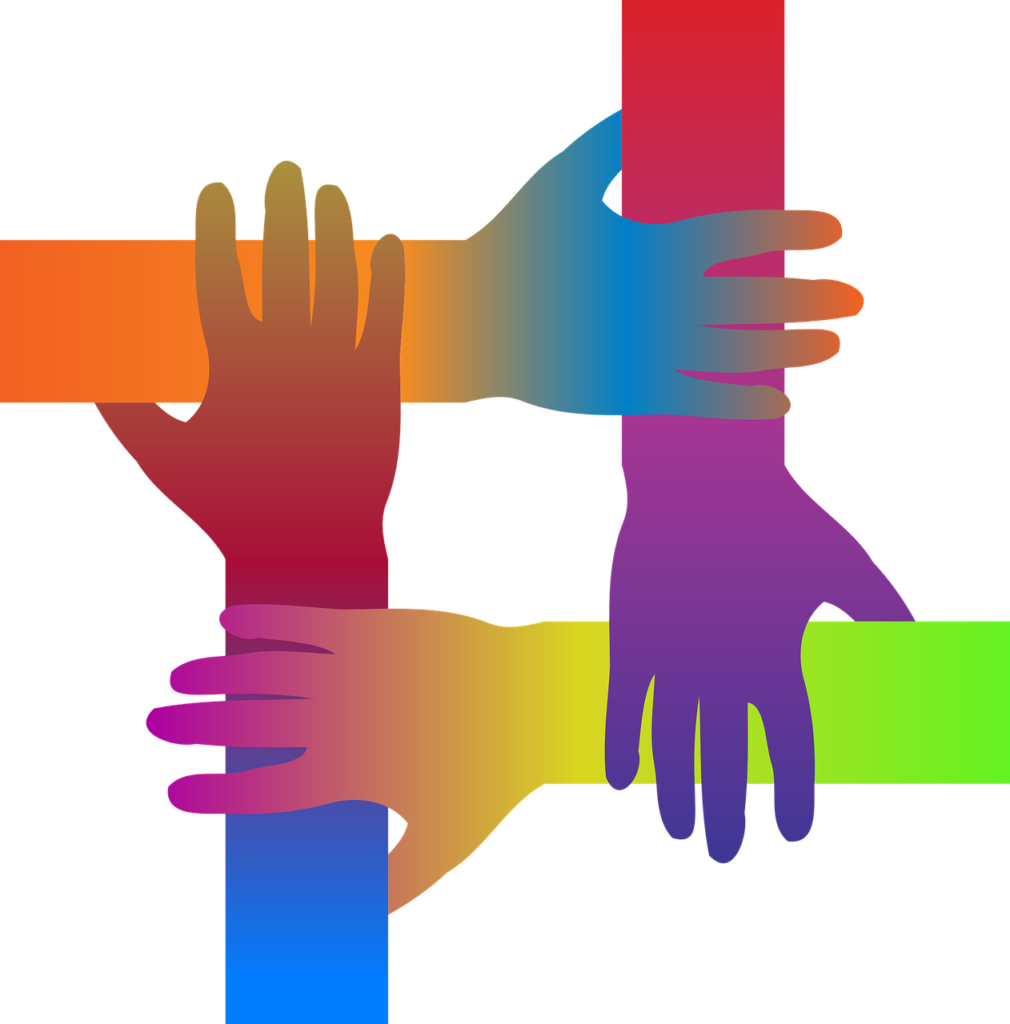 Progetti area Orientamento
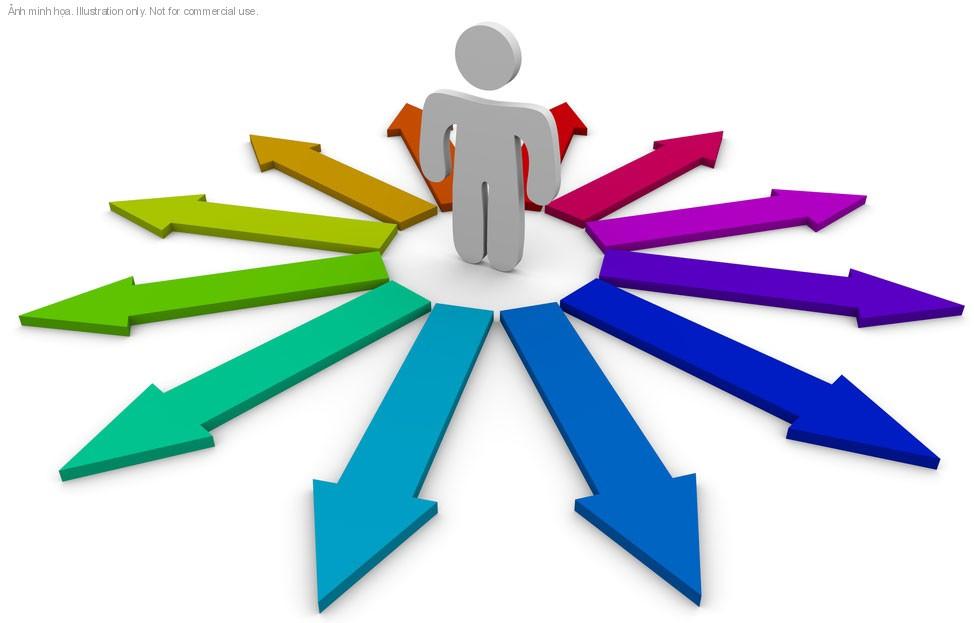 Progetti area Scientifica
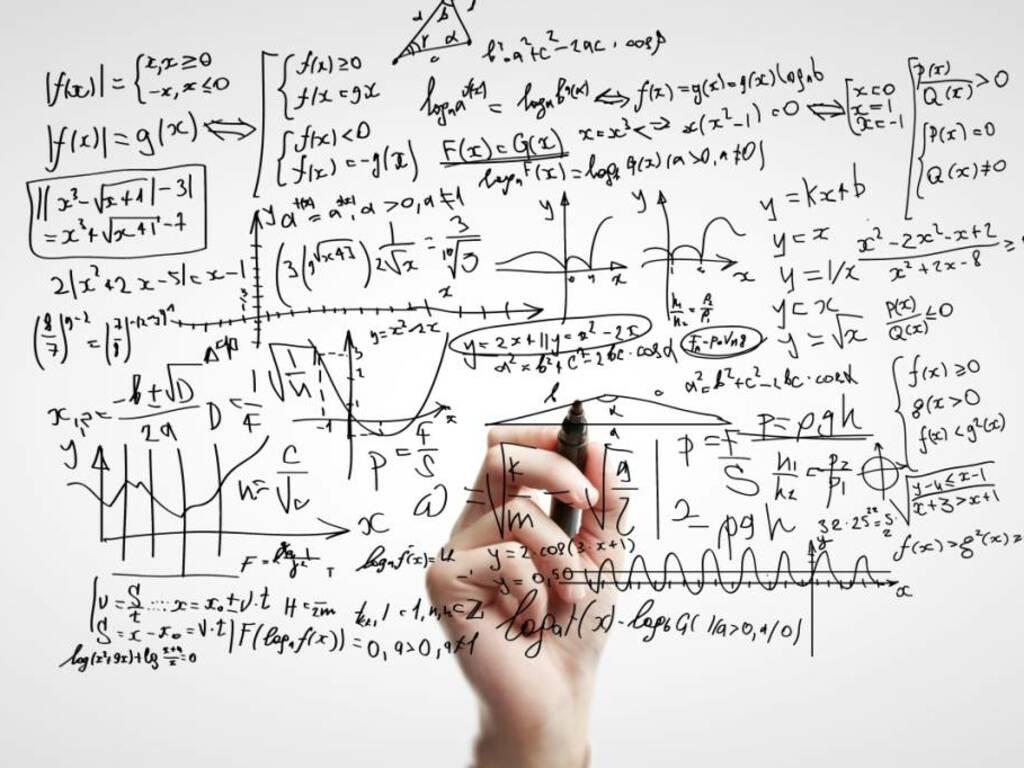 Progetti area Linguistica
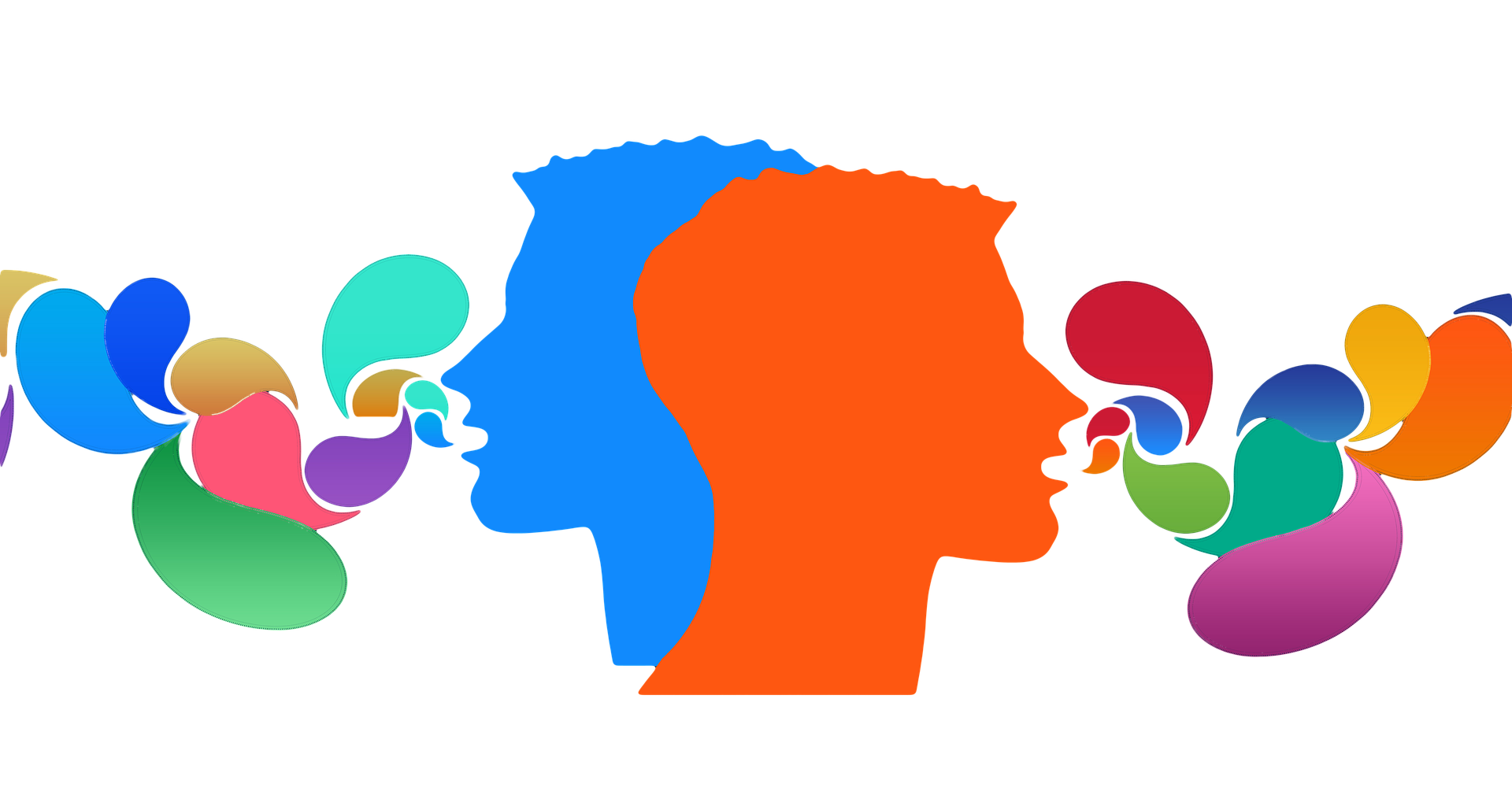 Conclusioni
I progetti hanno ottenuto un buon feedback da parte dei referenti e molto buona la valutazione degli studenti per quanto riguarda sia l’organizzazione sia la ricaduta sull’apprendimento
Si notano pochi progetti dell’area scientifica, così importante per un indirizzo del nostro istituto. Si auspicherebbe di riprendere i contatti con l’università per riavviare rapporti più stretti e collaborativi
Si ricorda al Collegio che nel PTOF si è stabilito come obiettivo per tutti gli indirizzi il potenziamento dell’insegnamento della lingua inglese e il conseguente raggiungimento del livello B2 in ogni indirizzo di studio. Per questo si caldeggia una maggiore partecipazione ai corsi per la certificazione linguistica
Conclusioni
Tra le Priorità desunte dal rav c’è

Interventi di recupero della motivazione e di promozione del benessere psicologico in era pandemica attraverso l'utilizzo di metodologie didattiche innovative e attive
Il PdM considera
Creazione di un ambiente di apprendimento stimolante per gli studenti
Pianificazione di metodologie didattiche innovative ed incentivazione di progetti trasversali

Proposta di progetti anche su questo elemento potrebbe essere un aspetto da stimolare
Buone Vacanze
Commissione Ptof-RaV-PdM Fortini, Archini, Oliviero, Di Filippo

Si ringraziano
La Prof.ssa Gabriella Ratto, per l’ottimo lavoro fatto negli anni precedenti su cui ci siamo basati e per la disponibilità e competenza

La Prof.ssa Diana Lorenzini, per il supporto, la grande disponibilità e la competenza

Tutto il Collegio dei Docenti, per il sostegno e la collaborazione alle varie attività

La Dirigente scolastica Prof.ssa Paola Palmegiani, per la fiducia, l’appoggio e il sostegno